Segregaatiosuunnistus työelämään
Tämä segregaatiosuunnistus toteutettiin osana NAU!-hankkeen Tekniikan Akateemiset TEKille toteuttamaa UBT-työpajaa
Seuraavalta kalvolta löydät verkossa toteutettuun segregaatiosuunnistukseen tarkoitetun ohjeistuksen sekä yhteenvedon suunnistuksessa käytetyistä rastitehtävistä (ulkoisten materiaalien osoitetiedot löydät dian muistiinpanoista)
Rastitehtävät toteutettiin TEKille järjestetyssä työpajassa Googlen Jamboard-työkalulla
Tämä teos on lisensoitu Creative Commons Nimeä-JaaSamoin 4.0 Kansainvälinen -käyttöluvalla
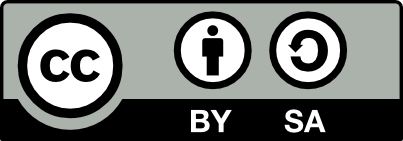 [Speaker Notes: 1. “Näin saadaan naishakijoita” on ilmestynyt Tekniikka ja Talous –lehden Työ & Ura –osiossa 13.8.2021. Lyhyempi, sähköinen versio artikkelista löytyy täältä: https://www.tekniikkatalous.fi/uutiset/yksinkertainen-muutos-rekrytointi-ilmoituksissa-kasvatti-naishakijoiden-maaraa-teknologia-alalla/3349998d-f473-422e-8492-9ace10f0a97b
2. Tutkimuksesta kertova uutinen osoitteessa: https://www.aalto.fi/fi/uutiset/ennakkoasenteemme-nakyvat-aivokuvissa
3. Virikkeenä on käytetty Riikka Jääskeläisen NAU! Hankkeessa tekemää sarjakuvaa “Asiantuntija sukupuolesta riippumatta”. Sarjakuva löytyy tasaarvoisestiuralle.fi sivuston Tietoa ja työkaluja > Työkaluja osiosta
4. Virikkeenä on käytetty THL:n verkkosivuilta löytyviä kuvaajia sukupuolten tasa-arvosta yritysjohdossa: https://thl.fi/fi/web/sukupuolten-tasa-arvo/tasa-arvon-tila/valta-ja-paatoksenteko/sukupuolten-tasa-arvo-yritysjohdossa
5. Artikkeli ”Amazon päätti lopettaa tekoälyyn perustuvan kokeilunsa havaittuaan, että se syrji naisia” on julkaistu Talouselämä-lehdessä 9.3.2019: https://www.talouselama.fi/uutiset/amazon-paatti-lopettaa-tekoalyyn-perustuvan-kokeilunsa-havaittuaan-etta-se-syrji-naisia/a946332f-7f47-337c-bd34-86d35984210a]
Segregaatiosuunnistus
Valitkaa vapaasti mitä teemoja haluatte suunnistuksen aikana käsitellä ja missä järjestyksessä. Muistiinpanoja tai yhteenvetoja ei tarvitse tehdä, tärkeintä on keskustelu. Muistetaan keskustelussa tilan antaminen ja kunnioitus. 


Kielen merkitys: Lukekaa oheinen Tekniikka ja Talous –lehdessä 13.8.21 ilmestynyt artikkeli. Näkyvätkö ”pätevä”, ”motivoitunut”, ”itsenäinen” ja ”aktiivinen” TEKissä? 
Ennakkoluulojen synty: Tutkimusten mukaan ihmiset suosivat luonnostaan kaltaisiaan. Aalto-yliopiston tutkijat todensivat ilmiön toiminnallisen magneettikuvauksen. Minkälaisissa tilanteissa tunnistat itse suosivasi sisäryhmää tai syrjiväsi ulkoryhmää, vaikket oikeastaan tiedä ihmisistä mitään?
Kiintiökolikon kaksi puolta: Tutustukaa oheiseen sarjakuvaan. Tunnistatteko tilanteita? Näkyykö kiintiökeskustelu jotenkin TEKissä (joko riveillä tai rivien välissä)?
Sukupuoli ja johtaminen: Mitä kaaviot kertovat naisten mahdollisuudesta edetä suuryritysten johtoon? Onko tekniikan koulutus johtajaksi haluavalle naiselle ediste vai hidaste?
Teknologian arvovapaus: Lukekaa oheinen artikkeli. Miten sukupuolittuminen liittyy sekä vanhaan että uuteen teknologiaan? Voidaanko teknologiaa pitää arvovapaana?
[Speaker Notes: 1. “Näin saadaan naishakijoita” on ilmestynyt Tekniikka ja Talous –lehden Työ & Ura –osiossa 13.8.2021. Lyhyempi, sähköinen versio artikkelista löytyy täältä: https://www.tekniikkatalous.fi/uutiset/yksinkertainen-muutos-rekrytointi-ilmoituksissa-kasvatti-naishakijoiden-maaraa-teknologia-alalla/3349998d-f473-422e-8492-9ace10f0a97b
2. Tutkimuksesta kertova uutinen osoitteessa: https://www.aalto.fi/fi/uutiset/ennakkoasenteemme-nakyvat-aivokuvissa
3. Virikkeenä on käytetty Riikka Jääskeläisen NAU! Hankkeessa tekemää sarjakuvaa “Asiantuntija sukupuolesta riippumatta”. Sarjakuva löytyy tasaarvoisestiuralle.fi sivuston Tietoa ja työkaluja > Työkaluja osiosta
4. Virikkeenä on käytetty THL:n verkkosivuilta löytyviä kuvaajia sukupuolten tasa-arvosta yritysjohdossa: https://thl.fi/fi/web/sukupuolten-tasa-arvo/tasa-arvon-tila/valta-ja-paatoksenteko/sukupuolten-tasa-arvo-yritysjohdossa
5. Artikkeli ”Amazon päätti lopettaa tekoälyyn perustuvan kokeilunsa havaittuaan, että se syrji naisia” on julkaistu Talouselämä-lehdessä 9.3.2019: https://www.talouselama.fi/uutiset/amazon-paatti-lopettaa-tekoalyyn-perustuvan-kokeilunsa-havaittuaan-etta-se-syrji-naisia/a946332f-7f47-337c-bd34-86d35984210a]
Segregaatiosuunnistus
Kielen merkitys: Lukekaa qr-koodin takaa löytyvä Tekniikka ja Talous –lehdessä 13.8.21 ilmestynyt artikkeli. Näkyvätkö ”pätevä”, ”motivoitunut”, ”itsenäinen” ja ”aktiivinen” TEKissä?
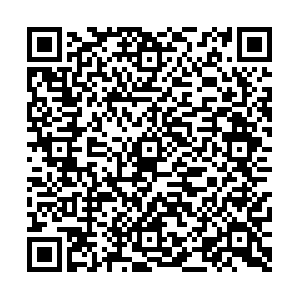 [Speaker Notes: 1. “Näin saadaan naishakijoita” on ilmestynyt Tekniikka ja Talous –lehden Työ & Ura –osiossa 13.8.2021. Lyhyempi, sähköinen versio artikkelista löytyy täältä: https://www.tekniikkatalous.fi/uutiset/yksinkertainen-muutos-rekrytointi-ilmoituksissa-kasvatti-naishakijoiden-maaraa-teknologia-alalla/3349998d-f473-422e-8492-9ace10f0a97b
2. Tutkimuksesta kertova uutinen osoitteessa: https://www.aalto.fi/fi/uutiset/ennakkoasenteemme-nakyvat-aivokuvissa
3. Virikkeenä on käytetty Riikka Jääskeläisen NAU! Hankkeessa tekemää sarjakuvaa “Asiantuntija sukupuolesta riippumatta”. Sarjakuva löytyy tasaarvoisestiuralle.fi sivuston Tietoa ja työkaluja > Työkaluja osiosta
4. Virikkeenä on käytetty THL:n verkkosivuilta löytyviä kuvaajia sukupuolten tasa-arvosta yritysjohdossa: https://thl.fi/fi/web/sukupuolten-tasa-arvo/tasa-arvon-tila/valta-ja-paatoksenteko/sukupuolten-tasa-arvo-yritysjohdossa
5. Artikkeli ”Amazon päätti lopettaa tekoälyyn perustuvan kokeilunsa havaittuaan, että se syrji naisia” on julkaistu Talouselämä-lehdessä 9.3.2019: https://www.talouselama.fi/uutiset/amazon-paatti-lopettaa-tekoalyyn-perustuvan-kokeilunsa-havaittuaan-etta-se-syrji-naisia/a946332f-7f47-337c-bd34-86d35984210a]
Segregaatiosuunnistus
Ennakkoluulojen synty: Tutkimusten mukaan ihmiset suosivat luonnostaan kaltaisiaan. Aalto-yliopiston tutkijat todensivat ilmiön toiminnallisen magneettikuvauksen. Minkälaisissa tilanteissa tunnistat itse suosivasi sisäryhmää tai syrjiväsi ulkoryhmää, vaikket oikeastaan tiedä ihmisistä mitään?


Tutkimuksesta kertova Aalto-yliopiston uutinen löytyy täältä:
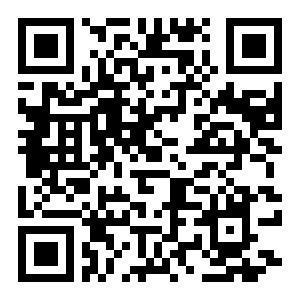 [Speaker Notes: 1. “Näin saadaan naishakijoita” on ilmestynyt Tekniikka ja Talous –lehden Työ & Ura –osiossa 13.8.2021. Lyhyempi, sähköinen versio artikkelista löytyy täältä: https://www.tekniikkatalous.fi/uutiset/yksinkertainen-muutos-rekrytointi-ilmoituksissa-kasvatti-naishakijoiden-maaraa-teknologia-alalla/3349998d-f473-422e-8492-9ace10f0a97b
2. Tutkimuksesta kertova uutinen osoitteessa: https://www.aalto.fi/fi/uutiset/ennakkoasenteemme-nakyvat-aivokuvissa
3. Virikkeenä on käytetty Riikka Jääskeläisen NAU! Hankkeessa tekemää sarjakuvaa “Asiantuntija sukupuolesta riippumatta”. Sarjakuva löytyy tasaarvoisestiuralle.fi sivuston Tietoa ja työkaluja > Työkaluja osiosta
4. Virikkeenä on käytetty THL:n verkkosivuilta löytyviä kuvaajia sukupuolten tasa-arvosta yritysjohdossa: https://thl.fi/fi/web/sukupuolten-tasa-arvo/tasa-arvon-tila/valta-ja-paatoksenteko/sukupuolten-tasa-arvo-yritysjohdossa
5. Artikkeli ”Amazon päätti lopettaa tekoälyyn perustuvan kokeilunsa havaittuaan, että se syrji naisia” on julkaistu Talouselämä-lehdessä 9.3.2019: https://www.talouselama.fi/uutiset/amazon-paatti-lopettaa-tekoalyyn-perustuvan-kokeilunsa-havaittuaan-etta-se-syrji-naisia/a946332f-7f47-337c-bd34-86d35984210a]
Segregaatiosuunnistus
Kiintiökolikon kaksi puolta: Tutustukaa oheiseen sarjakuvaan. Tunnistatteko tilanteita? Näkyykö kiintiökeskustelu jotenkin TEKissä (joko riveillä tai rivien välissä)?

Linkki sarjakuvaan (myös englanniksi):
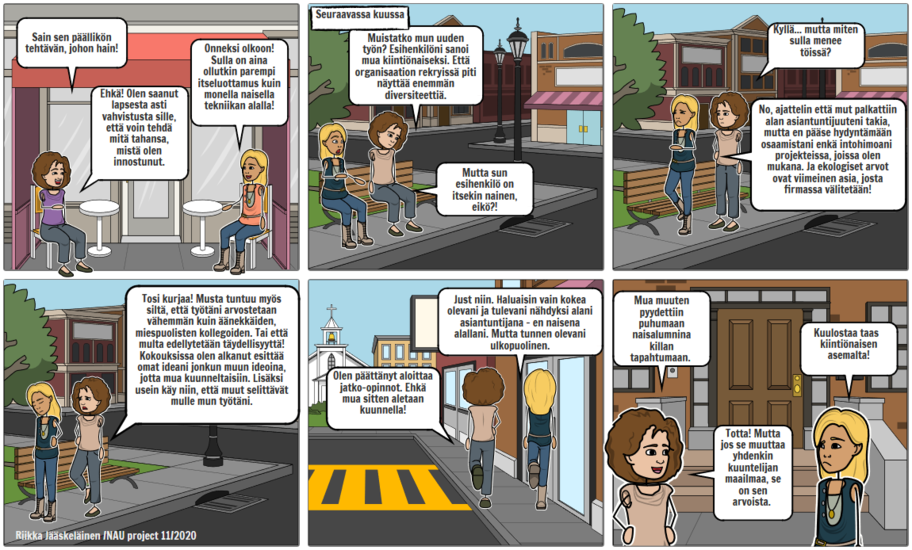 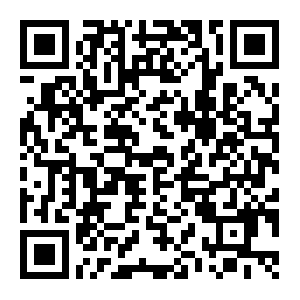 [Speaker Notes: 1. “Näin saadaan naishakijoita” on ilmestynyt Tekniikka ja Talous –lehden Työ & Ura –osiossa 13.8.2021. Lyhyempi, sähköinen versio artikkelista löytyy täältä: https://www.tekniikkatalous.fi/uutiset/yksinkertainen-muutos-rekrytointi-ilmoituksissa-kasvatti-naishakijoiden-maaraa-teknologia-alalla/3349998d-f473-422e-8492-9ace10f0a97b
2. Tutkimuksesta kertova uutinen osoitteessa: https://www.aalto.fi/fi/uutiset/ennakkoasenteemme-nakyvat-aivokuvissa
3. Virikkeenä on käytetty Riikka Jääskeläisen NAU! Hankkeessa tekemää sarjakuvaa “Asiantuntija sukupuolesta riippumatta”. Sarjakuva löytyy tasaarvoisestiuralle.fi sivuston Tietoa ja työkaluja > Työkaluja osiosta
4. Virikkeenä on käytetty THL:n verkkosivuilta löytyviä kuvaajia sukupuolten tasa-arvosta yritysjohdossa: https://thl.fi/fi/web/sukupuolten-tasa-arvo/tasa-arvon-tila/valta-ja-paatoksenteko/sukupuolten-tasa-arvo-yritysjohdossa
5. Artikkeli ”Amazon päätti lopettaa tekoälyyn perustuvan kokeilunsa havaittuaan, että se syrji naisia” on julkaistu Talouselämä-lehdessä 9.3.2019: https://www.talouselama.fi/uutiset/amazon-paatti-lopettaa-tekoalyyn-perustuvan-kokeilunsa-havaittuaan-etta-se-syrji-naisia/a946332f-7f47-337c-bd34-86d35984210a]
Segregaatiosuunnistus
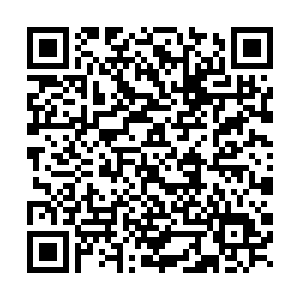 Sukupuoli ja johtaminen: Mitä kaaviot kertovat naisten mahdollisuudesta edetä suuryritysten johtoon? Onko tekniikan koulutus johtajaksi haluavalle naiselle ediste vai hidaste? Qr-koodi = linkki kaavioihin THL:n sivuilla.
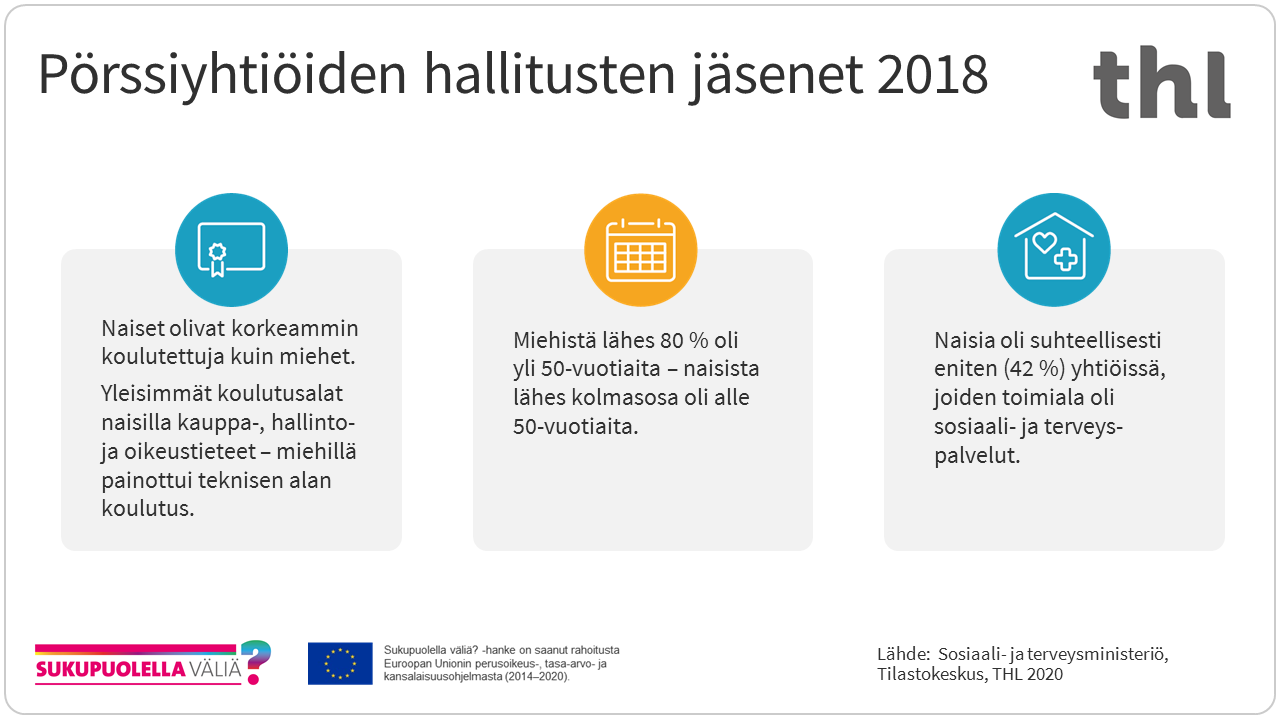 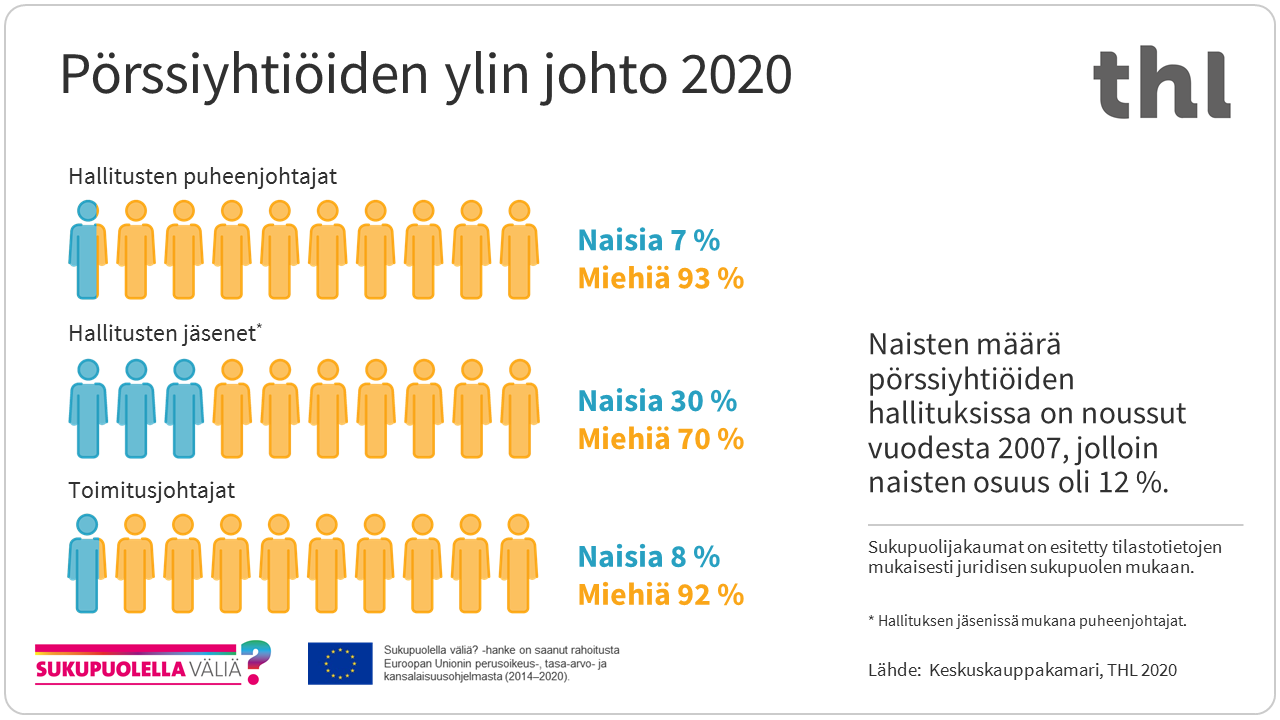 [Speaker Notes: 1. “Näin saadaan naishakijoita” on ilmestynyt Tekniikka ja Talous –lehden Työ & Ura –osiossa 13.8.2021. Lyhyempi, sähköinen versio artikkelista löytyy täältä: https://www.tekniikkatalous.fi/uutiset/yksinkertainen-muutos-rekrytointi-ilmoituksissa-kasvatti-naishakijoiden-maaraa-teknologia-alalla/3349998d-f473-422e-8492-9ace10f0a97b
2. Tutkimuksesta kertova uutinen osoitteessa: https://www.aalto.fi/fi/uutiset/ennakkoasenteemme-nakyvat-aivokuvissa
3. Virikkeenä on käytetty Riikka Jääskeläisen NAU! Hankkeessa tekemää sarjakuvaa “Asiantuntija sukupuolesta riippumatta”. Sarjakuva löytyy tasaarvoisestiuralle.fi sivuston Tietoa ja työkaluja > Työkaluja osiosta
4. Virikkeenä on käytetty THL:n verkkosivuilta löytyviä kuvaajia sukupuolten tasa-arvosta yritysjohdossa: https://thl.fi/fi/web/sukupuolten-tasa-arvo/tasa-arvon-tila/valta-ja-paatoksenteko/sukupuolten-tasa-arvo-yritysjohdossa
5. Artikkeli ”Amazon päätti lopettaa tekoälyyn perustuvan kokeilunsa havaittuaan, että se syrji naisia” on julkaistu Talouselämä-lehdessä 9.3.2019: https://www.talouselama.fi/uutiset/amazon-paatti-lopettaa-tekoalyyn-perustuvan-kokeilunsa-havaittuaan-etta-se-syrji-naisia/a946332f-7f47-337c-bd34-86d35984210a]
Segregaatiosuunnistus
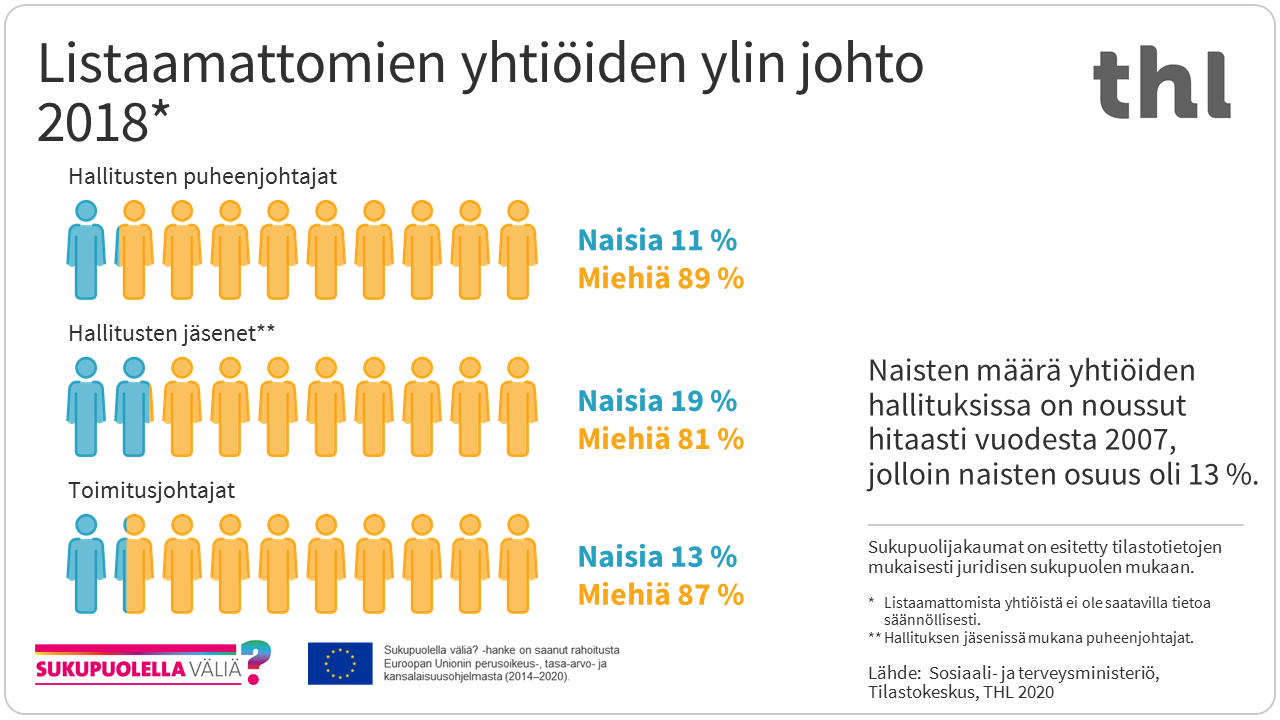 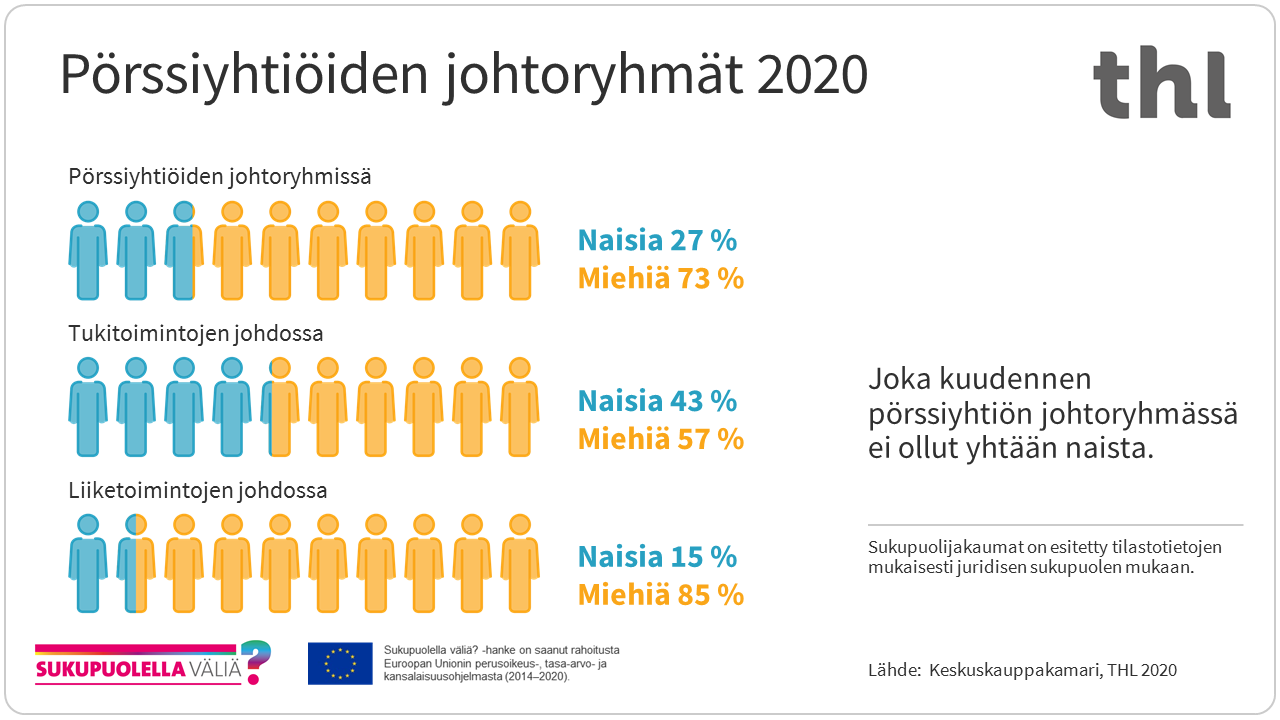 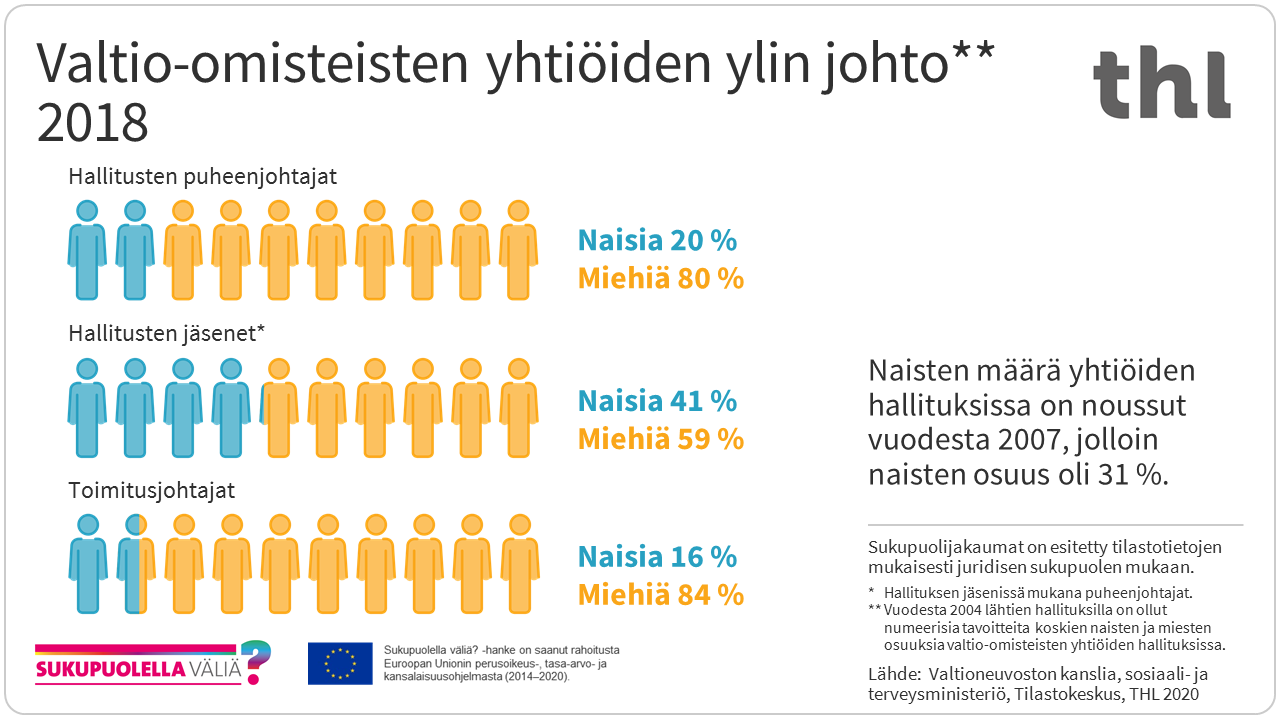 [Speaker Notes: 1. “Näin saadaan naishakijoita” on ilmestynyt Tekniikka ja Talous –lehden Työ & Ura –osiossa 13.8.2021. Lyhyempi, sähköinen versio artikkelista löytyy täältä: https://www.tekniikkatalous.fi/uutiset/yksinkertainen-muutos-rekrytointi-ilmoituksissa-kasvatti-naishakijoiden-maaraa-teknologia-alalla/3349998d-f473-422e-8492-9ace10f0a97b
2. Tutkimuksesta kertova uutinen osoitteessa: https://www.aalto.fi/fi/uutiset/ennakkoasenteemme-nakyvat-aivokuvissa
3. Virikkeenä on käytetty Riikka Jääskeläisen NAU! Hankkeessa tekemää sarjakuvaa “Asiantuntija sukupuolesta riippumatta”. Sarjakuva löytyy tasaarvoisestiuralle.fi sivuston Tietoa ja työkaluja > Työkaluja osiosta
4. Virikkeenä on käytetty THL:n verkkosivuilta löytyviä kuvaajia sukupuolten tasa-arvosta yritysjohdossa: https://thl.fi/fi/web/sukupuolten-tasa-arvo/tasa-arvon-tila/valta-ja-paatoksenteko/sukupuolten-tasa-arvo-yritysjohdossa
5. Artikkeli ”Amazon päätti lopettaa tekoälyyn perustuvan kokeilunsa havaittuaan, että se syrji naisia” on julkaistu Talouselämä-lehdessä 9.3.2019: https://www.talouselama.fi/uutiset/amazon-paatti-lopettaa-tekoalyyn-perustuvan-kokeilunsa-havaittuaan-etta-se-syrji-naisia/a946332f-7f47-337c-bd34-86d35984210a]
Segregaatiosuunnistus
Teknologian arvovapaus: Lukekaa oheinen artikkeli. Miten sukupuolittuminen liittyy sekä vanhaan että uuteen teknologiaan? Voidaanko teknologiaa pitää arvovapaana?

Artikkeli on maksumuurin takana, joten sitä ei voida linkata suoraan osallistujille rastia varten.
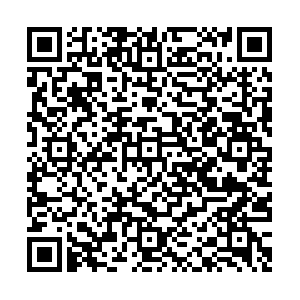 [Speaker Notes: 1. “Näin saadaan naishakijoita” on ilmestynyt Tekniikka ja Talous –lehden Työ & Ura –osiossa 13.8.2021. Lyhyempi, sähköinen versio artikkelista löytyy täältä: https://www.tekniikkatalous.fi/uutiset/yksinkertainen-muutos-rekrytointi-ilmoituksissa-kasvatti-naishakijoiden-maaraa-teknologia-alalla/3349998d-f473-422e-8492-9ace10f0a97b
2. Tutkimuksesta kertova uutinen osoitteessa: https://www.aalto.fi/fi/uutiset/ennakkoasenteemme-nakyvat-aivokuvissa
3. Virikkeenä on käytetty Riikka Jääskeläisen NAU! Hankkeessa tekemää sarjakuvaa “Asiantuntija sukupuolesta riippumatta”. Sarjakuva löytyy tasaarvoisestiuralle.fi sivuston Tietoa ja työkaluja > Työkaluja osiosta
4. Virikkeenä on käytetty THL:n verkkosivuilta löytyviä kuvaajia sukupuolten tasa-arvosta yritysjohdossa: https://thl.fi/fi/web/sukupuolten-tasa-arvo/tasa-arvon-tila/valta-ja-paatoksenteko/sukupuolten-tasa-arvo-yritysjohdossa
5. Artikkeli ”Amazon päätti lopettaa tekoälyyn perustuvan kokeilunsa havaittuaan, että se syrji naisia” on julkaistu Talouselämä-lehdessä 9.3.2019: https://www.talouselama.fi/uutiset/amazon-paatti-lopettaa-tekoalyyn-perustuvan-kokeilunsa-havaittuaan-etta-se-syrji-naisia/a946332f-7f47-337c-bd34-86d35984210a]